Реализация модели наставничества в рамках работы над риском «Недостаточная предметная и методическая компетентность педагогических работников»
Горелова Е.С.
Зам. директора по УВР
МБОУ ООШ № 5 г. Горячий Ключ
Цель: приобретения педагогическими работниками достаточного уровня  предметной и методической компетентности.
Низкий уровень профессиональных компетенций влечет за собой ряд негативных последствий:
- низкий уровень мотивации обучающихся
- низкий уровень школьного благополучия
- слабое усвоение программы
- несогласованность воспитательного и образовательного процесса
- отсутствие системной работы над решением образовательных задач
- другие негативные последствия
Рисковый	профиль   школы
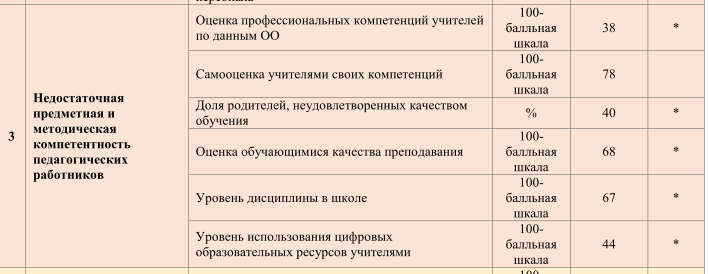 Выводы:
Учителя  владеют компетенциями на самом деле, но не могут их  применить так, чтобы качество образования повышалось. 
 У  большинства учителей завышенная самооценка и они не погружаются в реальный процесс, «не замечают» проблем. 
Работа по восполнению дефицитов в предметной и методической компетентности  будет происходить с трудом, так как учителя считают себя вполне компетентными.
Причины  недостаточной компетенции:  
Профессиональное  выгорание, как следствие – отсутствие мотивации к качественному преподаванию. 
Характерное  для сельской школы отсутствие конкуренции на рабочем месте 
Отсутствие  наставника в своей предметной области. 
Зона  комфорта.
Работа   над   риском
Внешние ресурсы
Внутренние ресурсы
КПК
Семинары
Вебинары
Мастер-классы
Программа наставничества
Практико-ориентированные мероприятия
Работа в группах внутри коллектива
Первый  этапе (28 марта – 10 апреля) 
Взаимопосещение  уроков в группе (паре)
Выявление    эффективных методов
Выявление  проблемных моментов, рисков в работе учителя на уроке 
Обсуждение   выявленных  рисков и эффективных методов
Выбор  одного проблемного момента у каждого учителя
Выбор  одного эффективного метода работы  для обмена опытом
В идеальном варианте учителя взаимодополняют дефицит компетентности друг у друга. 
Второй  этап (11 апреля – 15 апреля)  
Формулировка  темы самообразования каждого учителя
Лаконичный  план совместных действий 
На  каждое мероприятие выставляются конкретные критерии достижения результата. 
Важно:   мероприятия в плане должны быть  видами деятельности, а не теоретическими положениями.
Третий  этап (16 апреля – 20 мая) 
Реализация  разработанного плана. 
Взаимопосещение уроков
Обсуждение , поиск наиболее эффективных методических решений
Анализ мероприятий  на достижение поставленных критериев

Четвертый  этап (21 мая – 31 мая) 
Демонстрация  результатов на методическом совете школы в виде презентаций, видеороликов и т.п.

Пятый, заключительный этап (1 июня – 15 июня) 
Общий  анализ работы по программе наставничества. 
Внесение  корректировок в программу наставничества
Ожидаемый результат работы в малых группах:
- каждый учитель будет работать по теме самообразования, повышая свои компетенции (11 человек);
- будут проводиться открытые уроки с демонстрацией методического опыта (не менее 5 в год); 
- будут проводиться интегрированные уроки, повышающие мотивацию обучающихся к изучению и практическому применению полученных знаний (не менее 5 в год); 
- методическая работа школы будет перестроена на практико-ориентированный подход (80% мероприятий плана методической работы будут практическими); 
- повысится эффективность урока и как следствие, успеваемость обучающихся (улучшение результатов контрольных работ в декабре на 10-20% по сравнению с результатами  контрольных работ за этот же период в 2021 году);
Спасибо за внимание!